الوحدة الرابعة (الإسعاف الأولي)
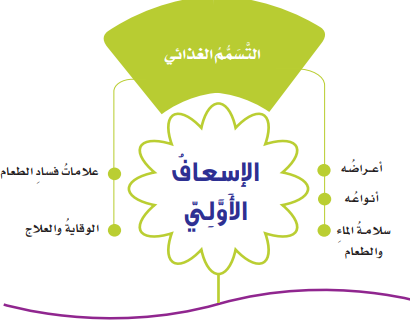 التمهيد
ما هو التسمم الغذائي؟
الشرح
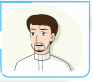 ما بك يا مها ؟
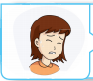 أودّ أن أذهب إلى الطبيب يا أبي؛ لأني أشعر بألم في لطني بعد تناولي وحبة العشاء التي أحضرتها من المطعم.
برأيك ماذا حدث لمها ؟ 
 التسمم الغذائي إنه حالة مرضية مفاجئة تظهر أعراضها خلال فترة زمنية قصيرة بعد تناول غذاء غير سليم صحيًّا.
أكملي عنوان الدرس.
التسمم الغذائي حالة مرضية مفاجئة تظهر أعراضها خلال فترة زمنية قصيرة بعد تناول غذاء غير سليم صحيا.
الشرح
أعراضه
تبدأ في الظهور بعد تناول الطعام بساعتين إلى أربع ساعات وهي كالتالي:
تقلص في الأمعاء والمعدة
ارتفاع في درجة حرارة الجسم
امتلاء المعدة
غثيان
الإسهال
الشرح
أنواعه
تسمم طبيعي: ينتج عن تناول بعض أنواع الفطر (عش الغراب) أو بعض أنواع الأسماك.
تسمم ميكروبي: ينتج عن وجود بكتريا معدية في الأطعمة غير المطبوخة جيدًا، كالسالمونيلا.
تسمم كيماوي: ينتج عن وجود مواد كيماوية مهيجة أو مبيدات حشرية في الأطعمة.
الشرح
إن نظافة الماء والطعام وسالمتهما من التلوث بالأوساخ والجراثيم لا تقلان أهمية عن فائدتهما للجسم، فتلوثهما يسبب لنا الكثير من الأمراض، خاصة أمراض الجهاز الهضمي.
سلامة المياه :
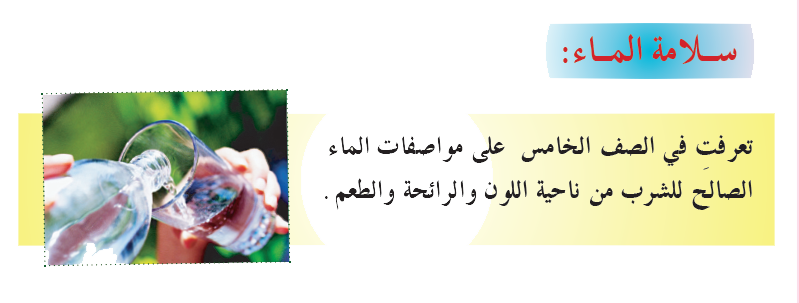 تعرفتِ في الصف الخامس على مواصفات الماء الصالح للشرب من ناحية اللون والرائحة والطعم.
الشرح
استرجعيها بذاكرتك، واكتبيها:
نشاط 1
(شاركي زميلاتك في المجموعة في تقديم طريقة إبداعية لمعالجة الماء المشكوك في نقاوته وسلامته من التلوث من خلال الاستفادة من بعض الخامات البيئية البسيطة أو المستهلكات,مع عرض المشروع بعد تنفيذه في المعرض الدائم بالمدرسة)
نشاط 2
مكعبات الثلج المستخدمة لتبريد المشروبات في بعض المطاعم ,قد تكون عرضة للتلوث بالبكتيريا والجراثيم, اقترحي حلولا استباقية للوقاية من أضرارها:
.............................................................................................................................................................................................................................................
سلامة الطعام:
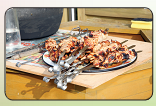 قد تتعرض الأغذية على اختلاف أنواعها للتلوث والفساد سواء الطازجة منها أو المعلبة أو النيئة أو المطبوخة.
الشرح
هناك عوامل تساعد على حدوث التسمم منها:
استخدام الأدوات غير النظيفة والملوثة بالجراثيم.
استخدام الأواني غير النظيفة.
الأتربة والأوساخ العالقة في الخضراوات وخاصة ما يؤكل منها نيئًا.
المواد الكيميائية التي ترش على النباتات؛ للقضاء على الحشرات والأمراض.
ترك الطعام فترة طويلة خارج الثلاجة في درجة حرارة مرتفعة.
تسخين الطعام في درجة حرارة غير كافية لقتل الجراثيم.
نشاط3
سمعت خبر إصابة إحدي زميلاتك بالتسمم,بسبب عدم طهي الطعام مدة كافية,ما مدي صحة هذه العبارة؟ادعمي إجابتك بالأدلة:
الشرح
تغير اللون
من علامات فساد الأطعمة
تغير الشكل
تغير الرائحة
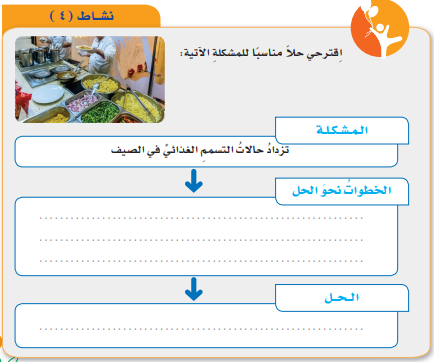 الشرح
للتأكد من سلامة المعلبات يجب ملاحظة ما يلي:
- عدم وجود أي انتفاخ في أي جهة منها.
- سلامة العلب المعدنية من الصدأ والثقوب.
- خلو العلب الكرتونية والبلاستيكية من الثقوب.
- عدم انتهاء مدة صلاحيتها.
- التأكد من سلامة الحفظ.
انتبهي :
تقدم المتاجر عروضا ترويجية للمعلبات الغذائية بشراء أكثر من عبوة بسعر أقل وتكون صلاحيتها مقاربة للإنتهاء,فينبغي الحذر من تلك العروض وقراءة تاريخ صلاحية المنتجات بكل دقة قبل إتمام عملية الشراء.
الشرح
الوقـاية والعلاج:
أ- الوقــاية:
1-عدم ترك الأغذية المطبوخة مدة طويلة في درجة حرارة الغرفة؛ حتى لاتنمو الميكروبات وتتكاثر.
2-لتأكد من سلامة اللحوم والدواجن والبيض قبل استخدامها، وكذلك الاهتمام بطهيها جيداً قبل أكلها.
3-الاهتمام بنظافة وتطهير أجهزة وأدوات المطبخ بعد الانتهاء من استخدامها، وخاصة عند تجهيز الأغذية النيئة.
4-التأكد من تاريخ صلاحية المواد الغذائية المعلبة، ورائحتها ومظهرها قبل تناولها.
5-غسل اليدين واستخدام القفازات البلاستيكية ذات الاستعمال مرة واحدة عند إعداد الطعام.
6-غسل الفاكهة والخضراوات بالماء الجاري قبل الأكل.
7. تقع الخضراوات الورقة في مقدار من الخل الأبيض المخفف بالماء أو الملح الخشن المذاب في الماء قبل الإعداد لتطهيرها من الجراثيم والحشرات الصغيرة.
8. تجنب شراء الأطعمة المكشوفة أو المجهولة المصدر من الباعة المتجولين.
نشاط5
-ما رأيك في ربة المنزل التي تقوم بإعداد السلطة مستخدمة السكين التي قطّعت بها اللحمة دون أن تغسلها ؟
وما النتيجة المتوقعة من ذلك ؟
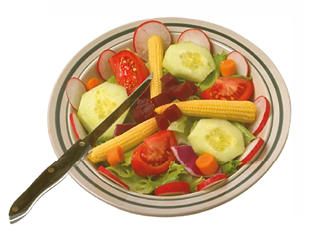 خطأ- ينتج عن ذلك نقل ميكروبات  اللحوم الى الخضروات
الشرح
العلاج:
1.الاحتفاظ بعينة من الطعام الذي تناوله المصاب..لماذا؟
2.إبقاء المريض,للراحة وإعطاؤه كمية كبيرة من............
3.نقل المريض إلي ............إذا احتاج الأمر.
4.أخذ عينة من مخلفات القئ,لإجراء التحليل المخبري عليها.
.
تطبيقات من الحياة
الأطعمة الزائدة عن الحاجة يمكن التصرف بها إلى من يحتاج إليها من عمال النظافة أو الفقراء، ولكن قبل ذلك يجب التأكد من خلوها من الفساد أو التلوث لقوله تعالى: (لن تنالوا البر حتى تنفقوا مما تحبون).
نشاط 6
شاركي بعمل نشرة معرفية عن التسمم الغذائي لتوعية الآخرين بأعراضه وأنواعه وطرق الوقاية والعلاج منه ,وانشريها علي مواقع التواصل للمدرسة بلإشراف معلمتك.

التسمم الغذائي 
نتيجة تانول الشاورما 
السبب عدم أعداد الشاورما جيداً وعدم نظافة المطعم 
اختيار المطاعم التي تعد الطعام جيداً والتي تهتم بالنظافة
تطبيقات عامة
س1: ضعي علامة () أمام السلوك الصحيح، و () علامة  أمام السلوك الخاطئ، مع تصحيح الخطأ:
أ-ترك الطعام بعد طهيه فترة طويلة من الزمن قبل تناوله.			 
		تناول الطعام مباشرة بعد الطهي.
 ب-إبقاء اللحوم مدة طويلة خارج الثلاجة؛ لإذابة الثلج عنها قبل طهيها.		 
		عدم.-إبقاء اللحوم مدة طويلة خارج الثلاجة؛ لإذابة الثلج عنها قبل طهيها
ج-إعداد الطعام من قبل أشخاص مصابين بالأمراض.				 
		عدم-إبقاء اللحوم مدة طويلة خارج الثلاجة؛ لإذابة الثلج عنها قبل طهيها.  
د-تغطية الشعر أثناء طهي الطعام.						 
ه-ارتياد المطاعم بشكل دائم.						  
		عدم ارتياد المطاعم بشكل دائم.
و-إعداد الوجبات في المنزل.						 
س2 :اختاري الإجابة الصحيحة فيما يلي:
أ. علامات فساد الطعام : 
- تغير لونه ورائحته.	- زهاء لونه وطيب رائحته.
- تغير الشكل		- كل ما سبق.
ب. علامات فساد المعلبات:
- وجود ثقب في العلبة.	- انتفاخ العلبة.
- ظهور صدأ على العلبة	- كل ما سبق.
س3: حددي نوع التسمم الذي قد يحدث في كل من الحالات التالية:
1. بعد تناول وجبة عشاء ملوثة من إحدى المطاعم مع أسرتك.
- تسمم كيميائي.
2. بعد تناول سلطة تحتوي على عش الغراب السام.
- تسمم طبيعي.
3. بعد تناول التونة المعلبة الفاسدة.
- تسمم ميكروبي.
س4: عللي ما يلي :
1. غسل اليدين قبل البدء في إعداد الطعام.
- لقضاء علي الميكروبات
2. عدم ترك الأغذية المطهية في درجة حرارة الغرفة، خاصة في الصيف. 
- حتى لا تفسد.
س5: أثناء نزهة بريّة احتجتِ إلى شرب ماء مشتبه في نقاوته، ما الإجراءات التي تقترحينها لمعالجة هذا الماء كي يصبح صالحاً للشرب ؟
غليان الماء ثم تبريدها وشربها.
قيء، إسهال، غثيان، تسمم، غذاء، ماء، أوساخ، صحي، عفن، لون، يد، تلوث.
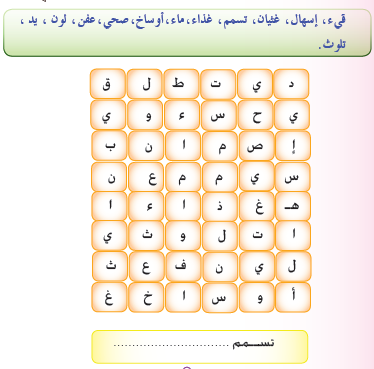 تلوث طبيعي